SISTEM KESEHATAN  NASIONAL
Dr. Achmad Chusnul Chuluq Ar. MPH
Lab IKMKP FKUB Malang
0341.787845/08123314620
Email: chusnul_cq@yahoo.com
Selasa, 9 Oktober 2012
chusnul 091012 - ppd unisma
SYSTEM is interconnected parts or elements in certain pattern of work
Suatu keterkaitan diantara elemen-elemen pembentuknya dalam pola tertentu untuk mencapai tujuan tertentu 
Ada dua prinsip dasar suatu sistem, yakni: 
ELEMEN,  komponen atau bagian pembentuk system; dan 
INTERCONNECTION, yaitu saling keterkaitan antar komponen dalam pola tertentu
Keberadaan sekumpulan elemen, komponen, bagian, orang atau organisasi sekalipun, 
jika tidak mempunyai saling keterkaitan dalam tata-hubungan tertentu untuk mencapi tujuan 
maka belum memenuhi kriteria sebagai anggota suatu sistem
SISTEM KESEHATAN  ITU APA ?
Suatu jaringan penyedia pelayanan kesehatan (SUPPLY SIDE) dan orang-orang yang menggunakan pelayanan tsb (DEMAND SIDE) di setiap wilayah, serta negara dan organisasi yang melahirkan sumber daya tsb, dalam bentuk manusia maupun dlm bentuk material.
Sistem Kesehatan mempunyai        4 Fungsi pokok/utama, yaitu:
Regulator &/ Stewardship
Pelayanan Kesehatan
Pembiayaan Kesehatan
Pengembangan Sumberdaya
Fungsi-fungsi tsb direpresentasikan dlm bentuk Sub-subsistem dalam Sistem Kes. dikembangkan sesuai kebutuhan
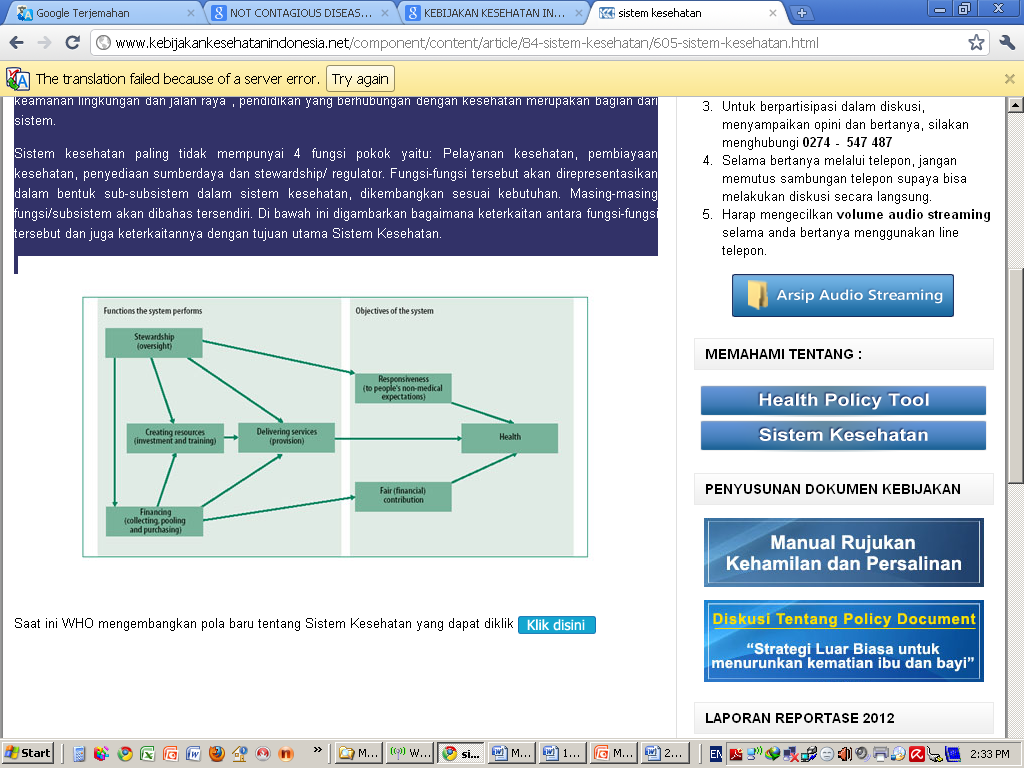 TEORI H.L. BLUM (1974): FAKTOR-FAKTOR YANG MEMPENGARUHI DERAJAT KESEHATAN
Faktor
Perilaku Sos-bud
Derajat
Kesehatan
Faktor
Lingkungan
Fisik, Kimia,
Biologi, Ergonomi
Faktor
Pelayanan
Kesehatan
Faktor
Genetika
(Keturunan)
7
SPECIES APPROACH - WHO
PEMBANGUNAN 
BERWAWASAN KESEHATAN
PROMOTIF
PREVENTIF
CURATIF
Mening
 katkan 
 Pengeta
 huan
Menjaga
stamina
tubuh
Menu
seimbang
Imunisasi
Hygiene
Lingkungan
Amdal
Taat lalu
Lintas
Keselama
tan 
kerja
Pengo 
batan
Reha
bili
tasi
Sistem Kesehatan                         di Indonesia ?
Untuk menjamin tercapainya tujuan pembangunan kesehatan, diperlukan dukungan Sistem Kesehatan Nasional            yang tangguh. 
Di Indonesia, Sistem Kesehatan Nasional (SKN) telah ditetapkan pada tahun 1982.
SKN secara terus menerus mengalami perubahan sesuai dengan dinamika masyarakat -- SKN 2009 ----SKN 2012 ?
PENGERTIAN SKN
Sistem Kesehatan Nasional adalah suatu tatanan yang menghimpun berbagai Upaya Bangsa Indonesia secara terpadu & saling mendukung guna menjamin tercapainya derajat kesehatan masyarakat yang setinggi-tingginya sebagai perwujudan kesejahteraan umum 
seperti dimaksud didalam 
Pembukaan UUD 1945 (Depkes RI; 2004)
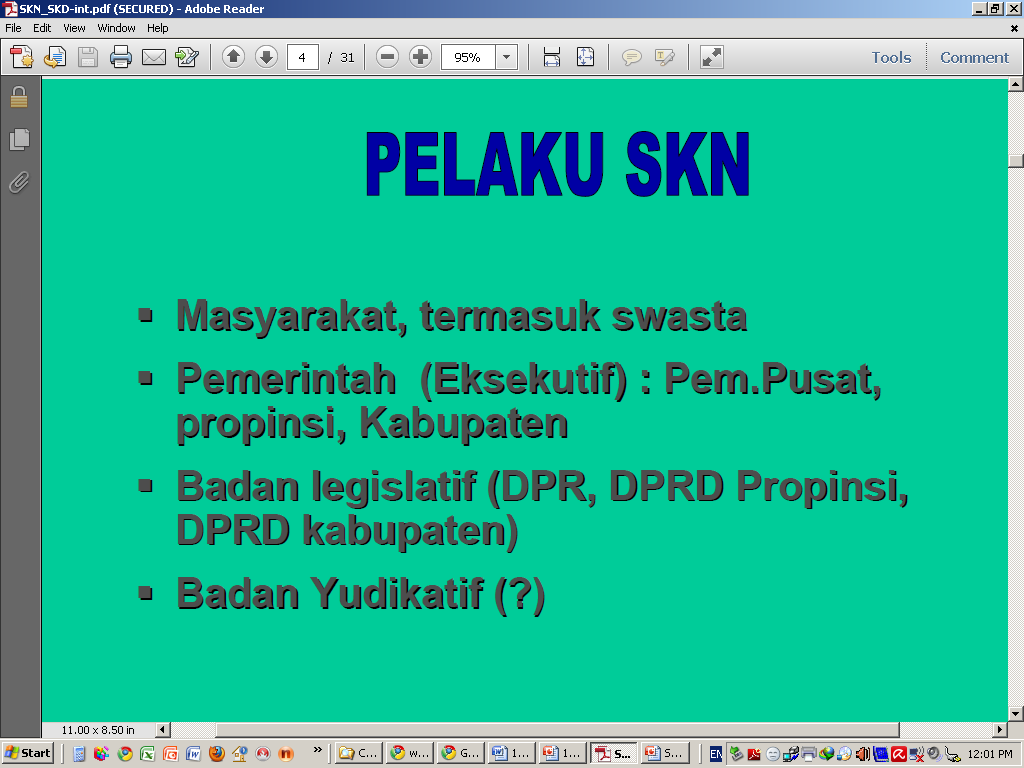 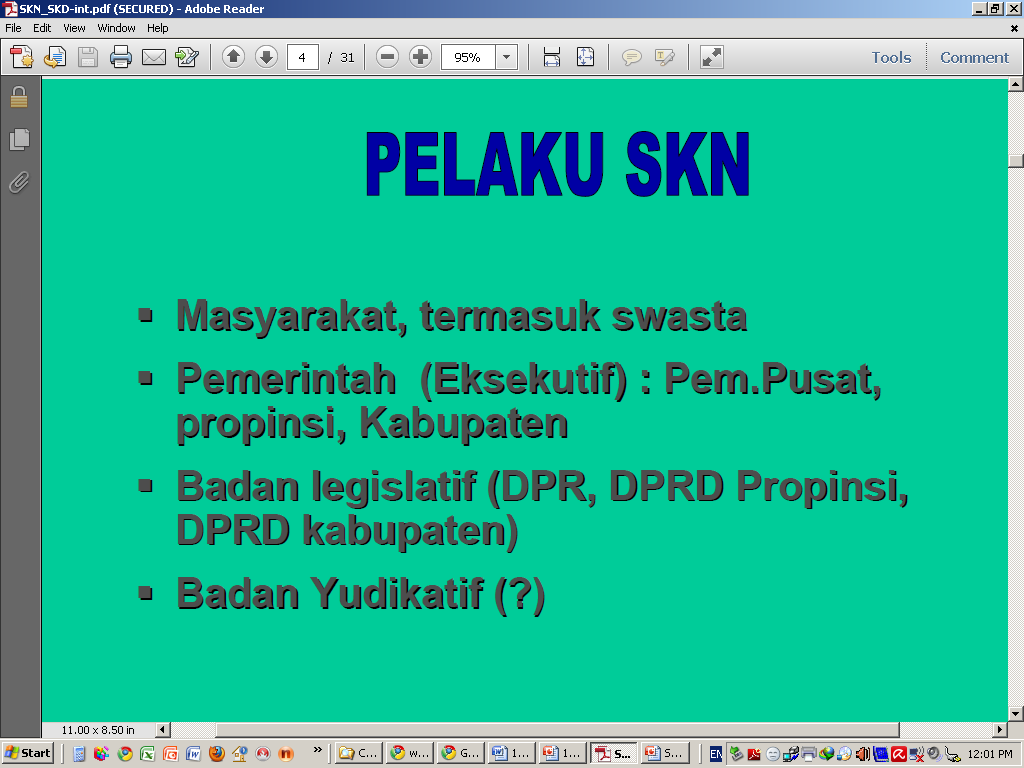 PRINSIP DASAR SKN
Perikemanusiaan -) Ke Taqwaan kpd Tuhan YME
Hak asasi manusia -) Sehat Itu Asasi 
Adil dan merata -) Yankes bermutu geososek
Pemberdayaan & kemandirian  masyarakat -) Kepercayaan atas kemampuan & kekuatan sendiri, kepribadian bangsa serta solidaritas sosial
 Kemitraan -) Pemerintah & Swasta dgn iptekdokkes promotif-preventif > kuratif-rehabilitatif dan mempunyai daya ungkit tinggi mewujudkan derajat kesehatan masyarakat  (Paradigma Sehat)
 Pengutamaan dan manfaat -) Kepentingan Umum 
 Tata kepemerintahan yg baik (Good Governance) -) Demokratis-Transfaran-Rasional-Profesional-Accountable
SUBSISTEM SKN  --- slide No. 5
Subsistem Upaya Kesehatan
Subsistem Pembiayaan Kesehatan
Subsistem Sumber Daya Manusia 
      Kesehatan
Subsistem Obat dan Perbekalan 
      Kesehatan
Subsistem Pemberdayaan Masyarakat
Subsistem Manajemen Kesehatan
Status Keseh
DALE*
Upaya kesehatan
P’biayaan kesehatan
Sumberdaya manusia keshtn
Obat dan perbekaln kesehatan
P’berdayaan masyarakat
Manajemen kesehatan
Indikator
Pencapaian
106/
191
Tkt Ketanggpn
(Respsiveness)
SKN
WHO
Distribusi 
Tgkt Keseh
Indikator
Kinerja
92/
191
Distrbs Tgkt
Ketanggapan
Distrbs Tgkt
Pembiayaan
* DISABILITY ADJUSTED LIFE EXPECTENCY / DALE
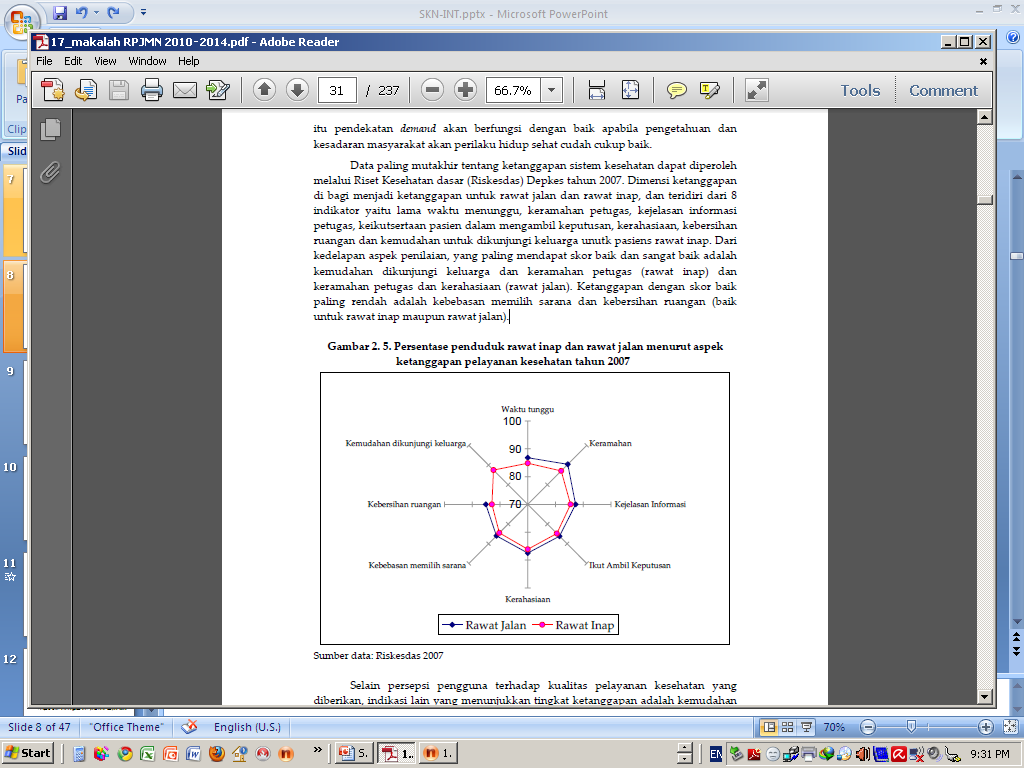 INPUTS
PROSES
OUTPUT
PEMBERDAYAAN MASYARAKAT
SDM
OBAT/ PERBE KALAN
Tu- juan
UPAYA KESEHATAN
DANA
MANAJEMENKESEHATAN
SISTEM KESEHATAN NASIONAL
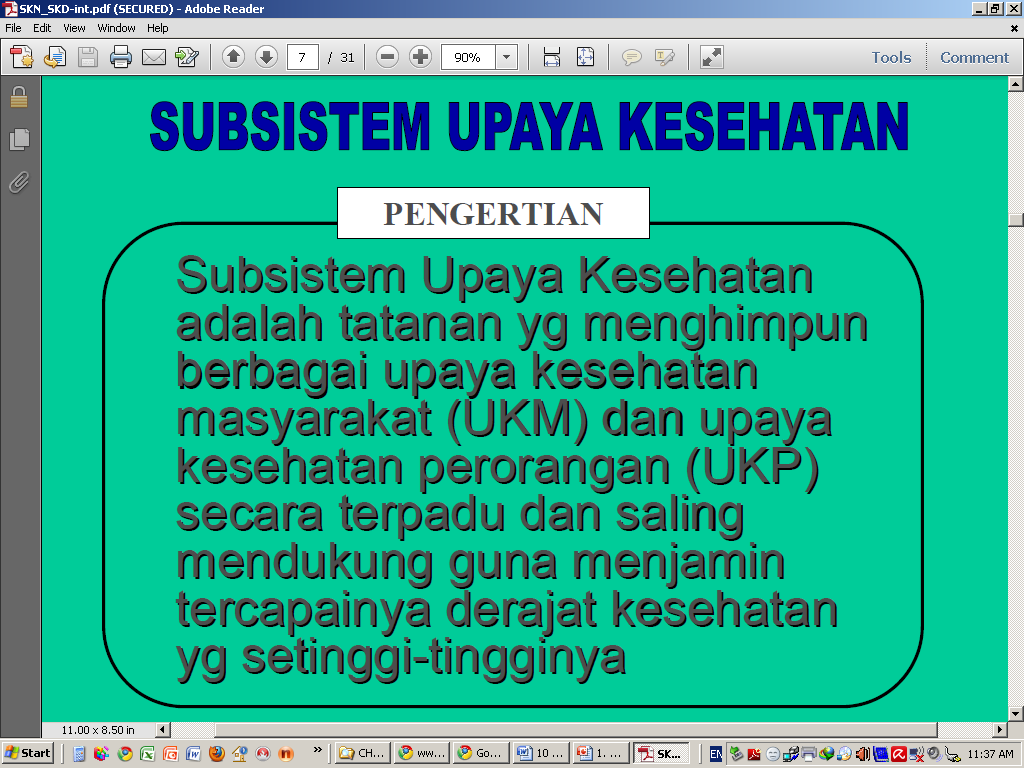 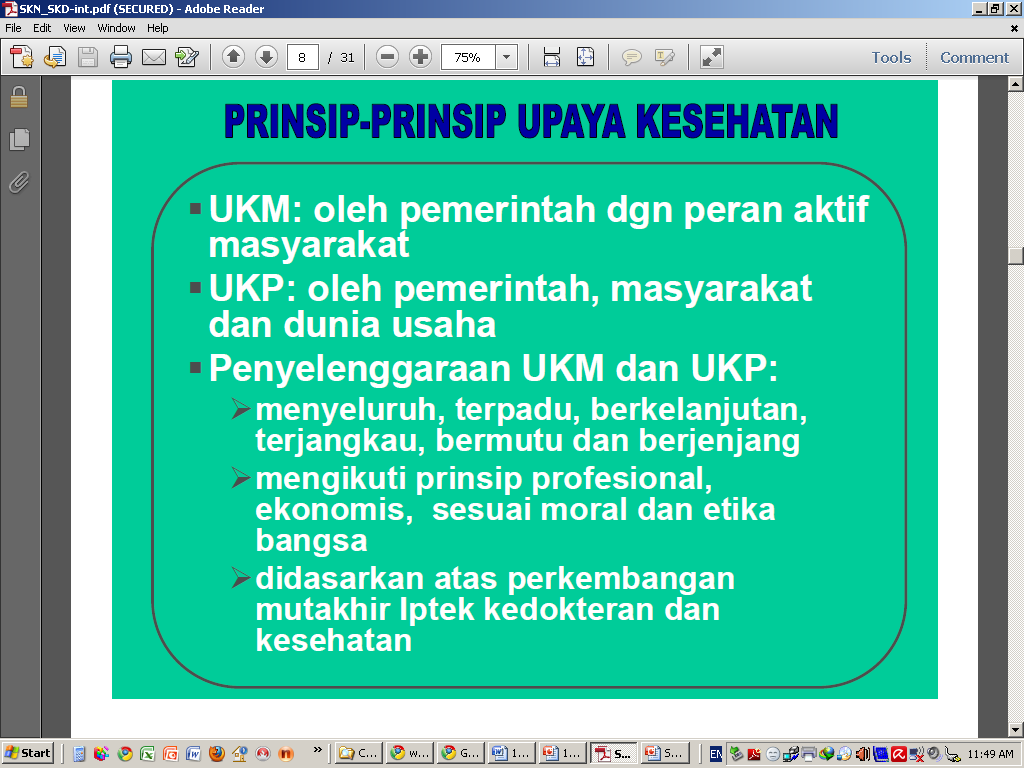 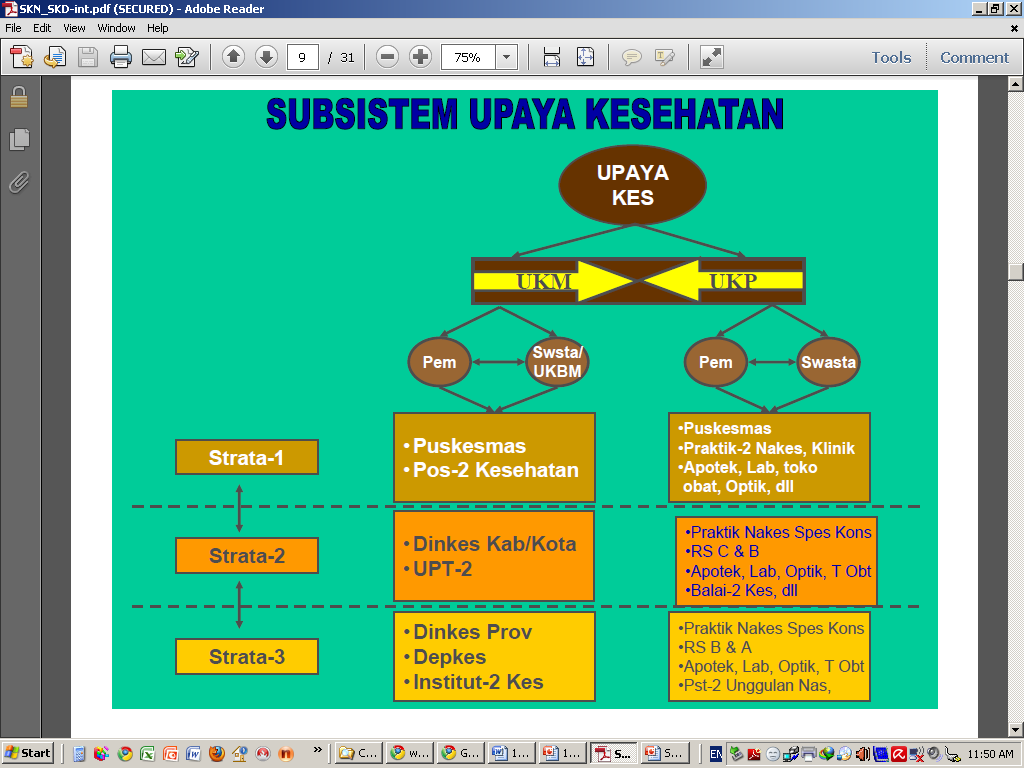 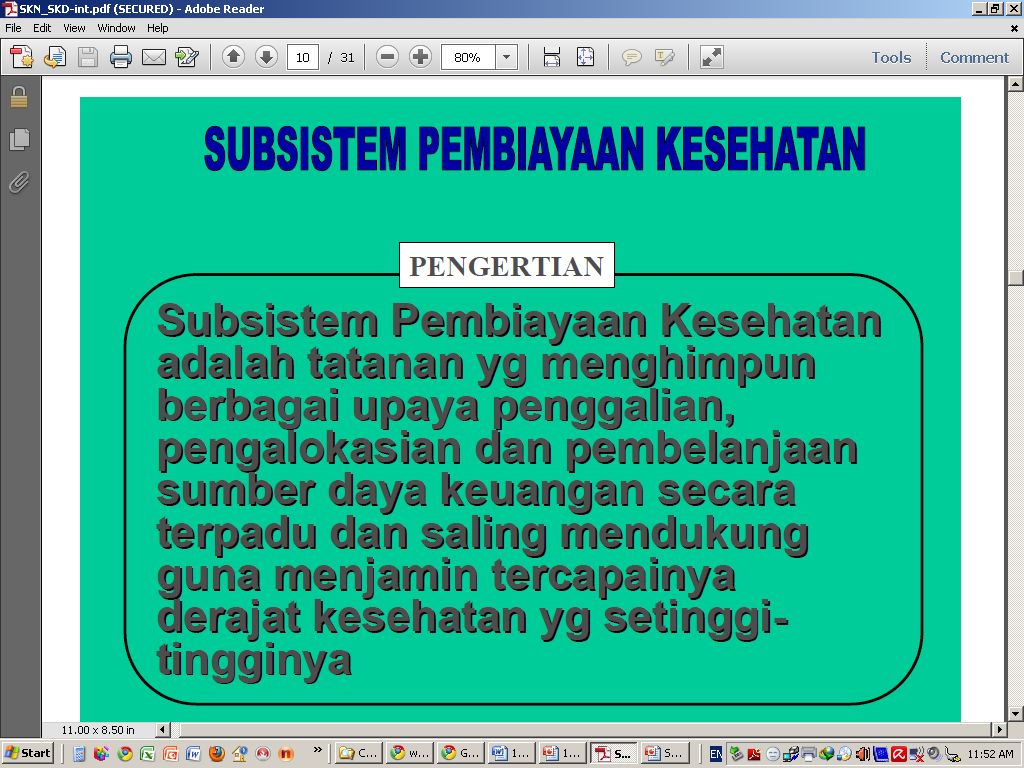 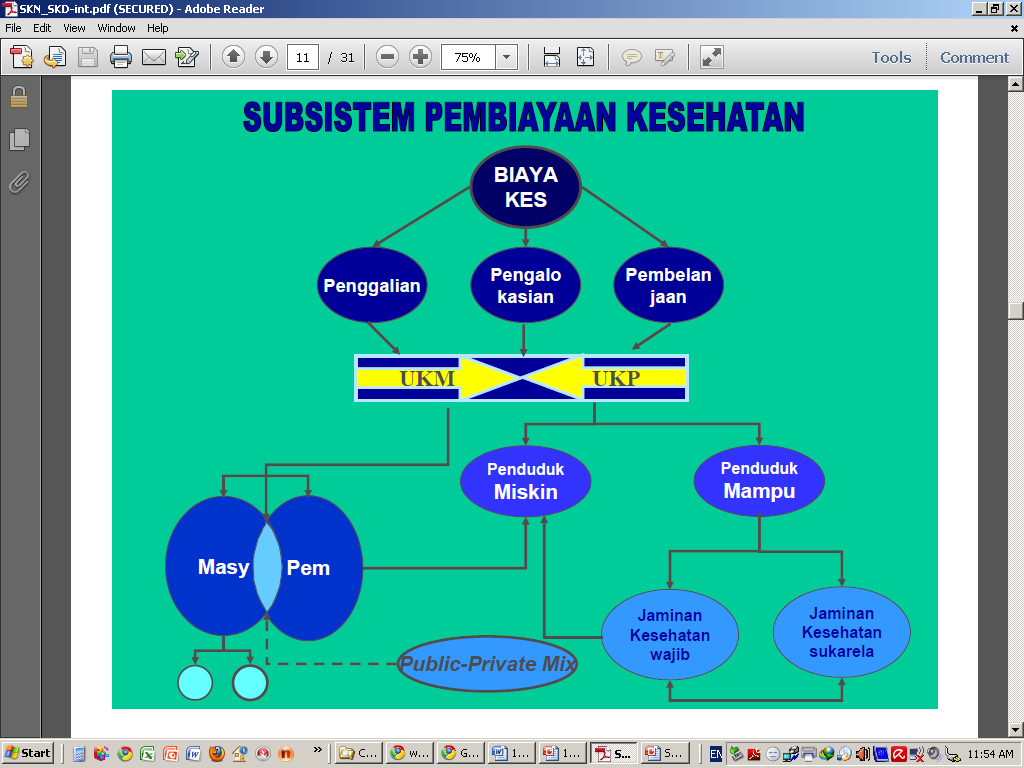 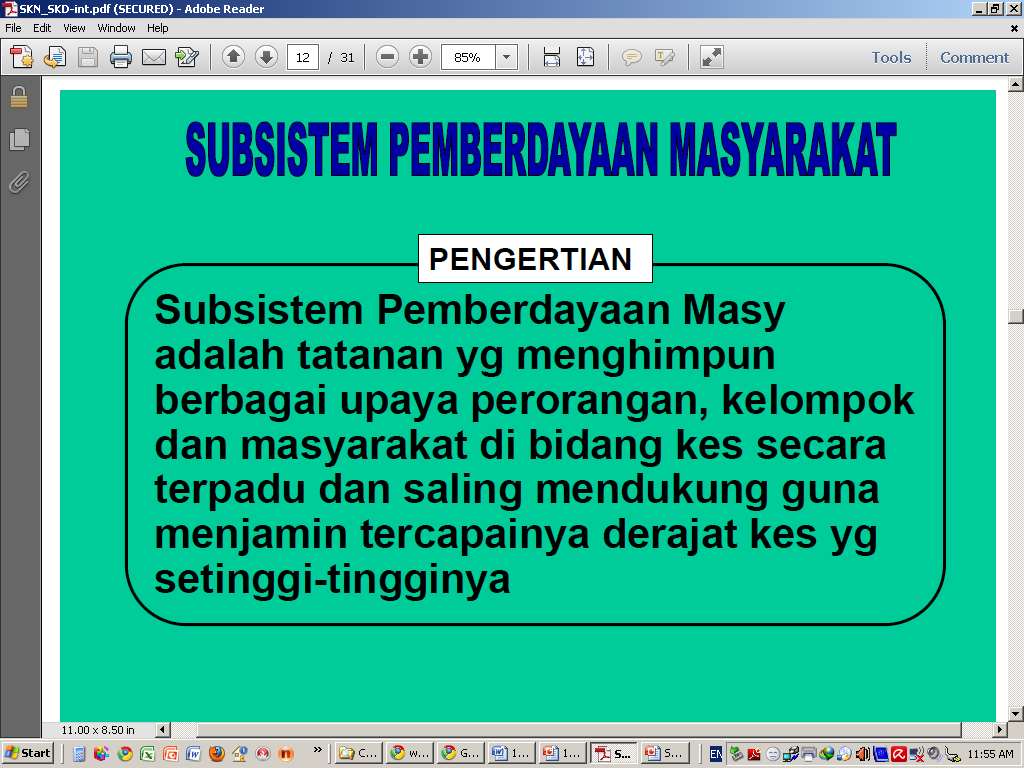 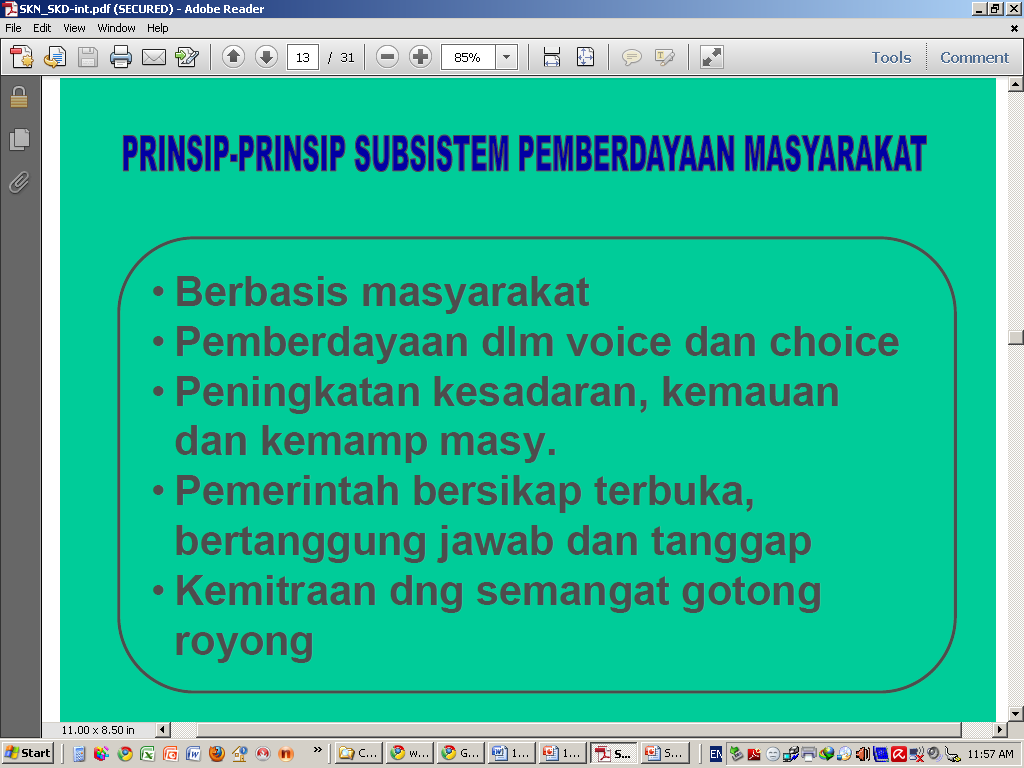 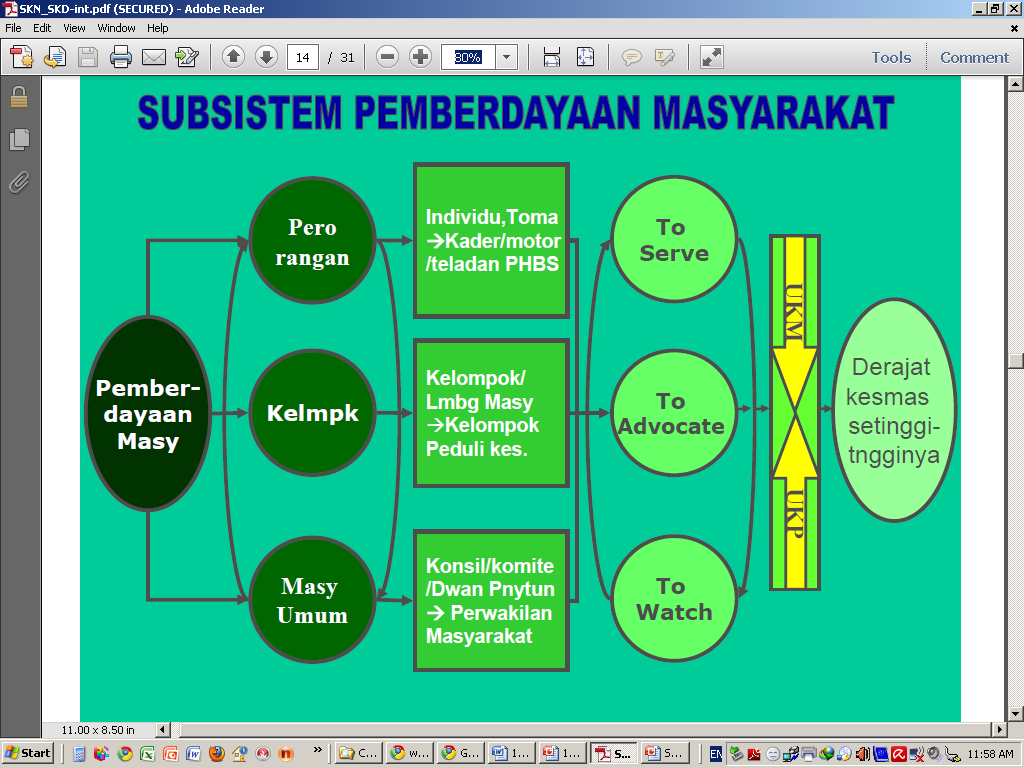 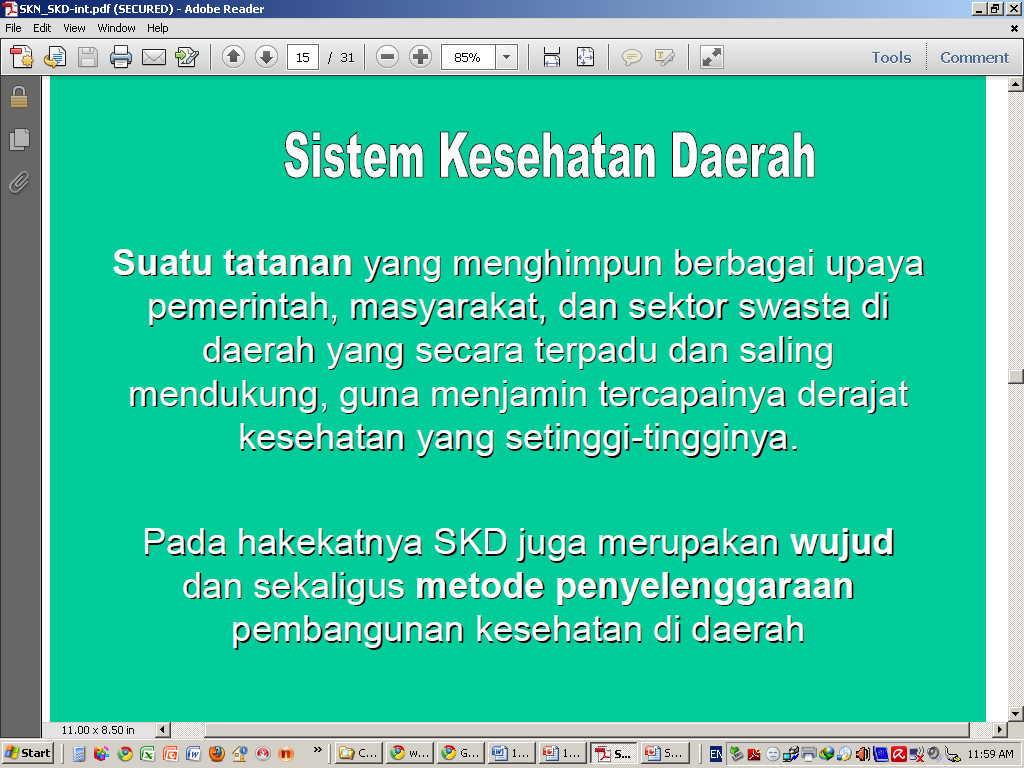 SISTEM KESEHATAN  LUAR NEGERI
TERIMA KASIH